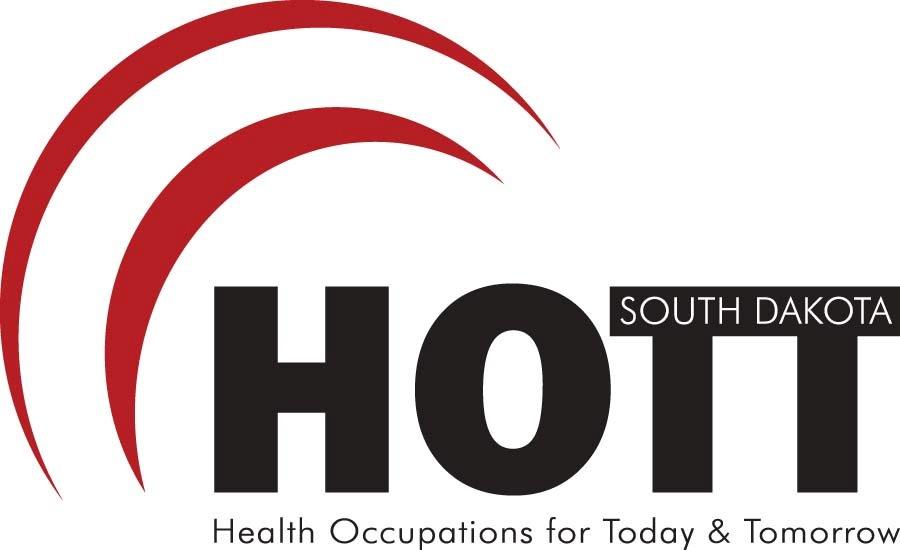 Welcome to HOTT
Health Occupations for Today and Tomorrow
Have you given much thought to what you want to do when you finish high school?
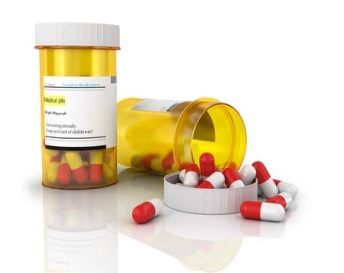 Little kids often say, “When I grow up, I want to be a _________”
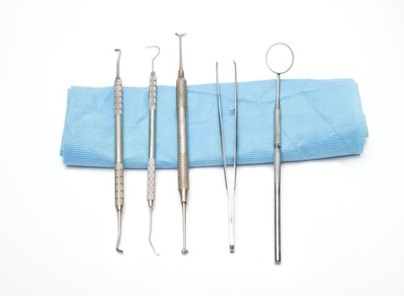 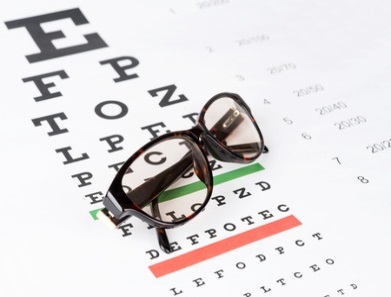 Fireman
Policeman
Teacher
Pro Athlete
Doctor
Nurse
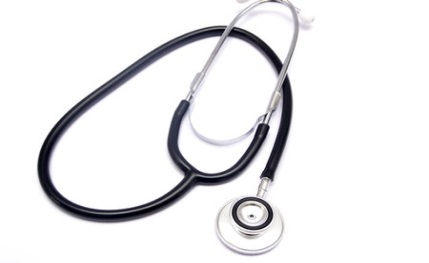 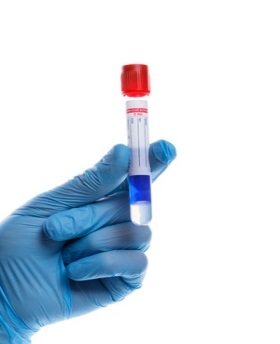 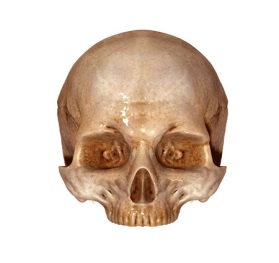 But you’re not a kid any more. It’s time to discuss some options for the future.
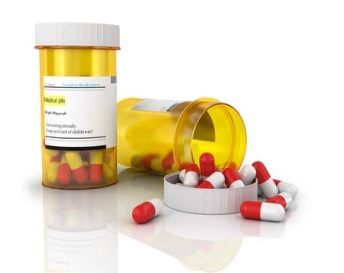 How do I get there? (And where is “there” for me?)
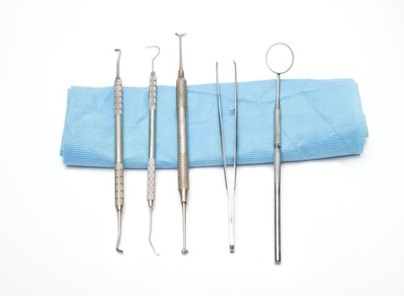 Do I need to go to college?
Which college offers what I need?
How long will I have to go to school?
How will I pay for my education?
Will it be easy to find a job?
How much will I get paid?
What will I be doing each day as a _______?
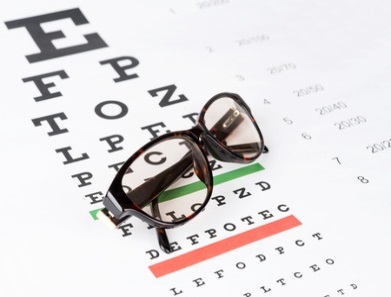 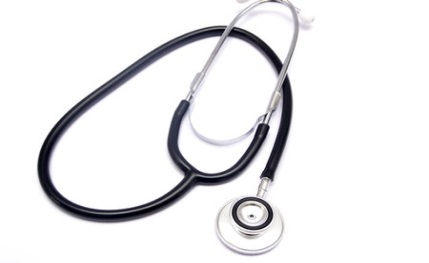 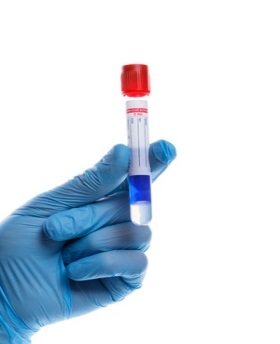 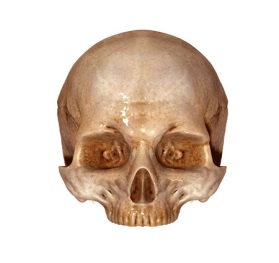 What about medicine or nursing?
Want to become a doctor?
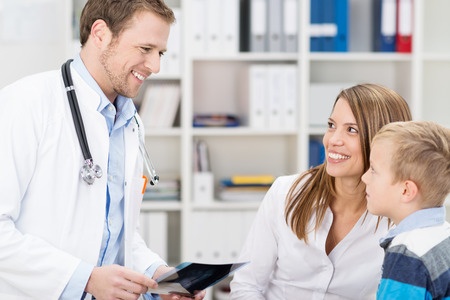 Very rewarding and honorable career
Lengthy and challenging education and training        (4 years college, 4 years medical school, and 3 or more years of residency)
Selective process: in previous years, about 1 out of 7 applicants got accepted into the Sanford School of Medicine at the University of South Dakota (*Capital Journal) 
Roughly 50% of medical students in SD are women
Lifetime learning and maintenance of licensure and certification is expected
Want to be a nurse?
With a nationwide shortage of nurses, many hospitals have openings and offer educational assistance/hiring bonuses
More men are becoming nurses
Two major paths to becoming an RN: associate’s degree or bachelor’s degree 
Advanced opportunities include nurse practitioner, clinical nurse specialist, nurse anesthetist, and nurse midwife
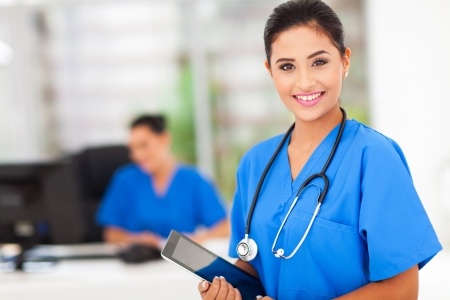 So what other choices do I have for careers in the health care field?
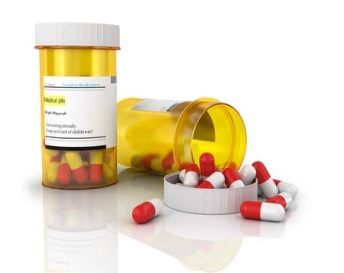 Some of these health professions may be familiar to you…
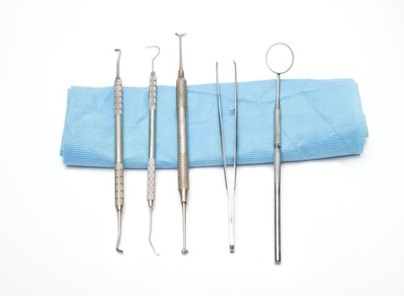 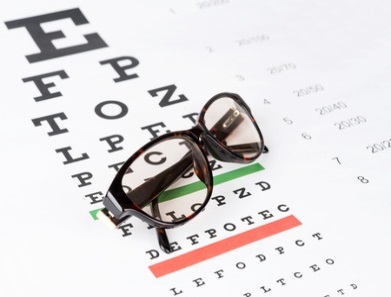 Laboratory Technician
Radiological Technologist
Physical Therapist
Physician Assistant
Dental Hygienist
Dietitian
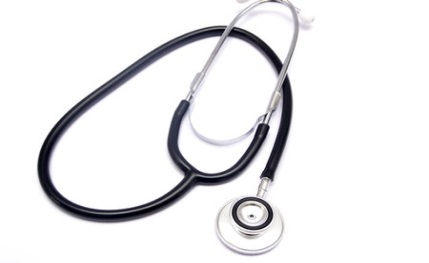 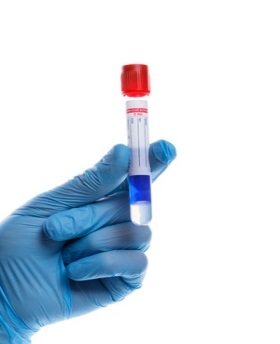 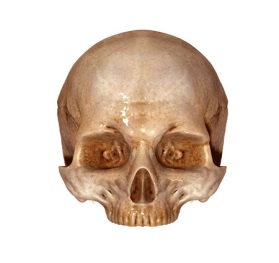 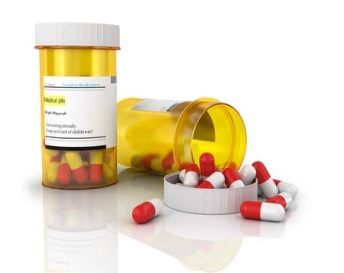 …And some may not
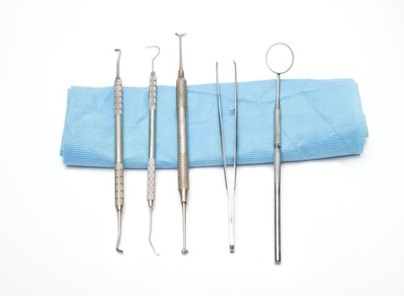 Art Therapist
Nuclear Medicine Technologist
Diagnostic Medical Sonographer
Health Educator
Epidemiologist
Phlebotomist
Respiratory Therapist
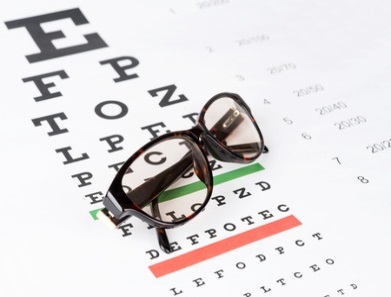 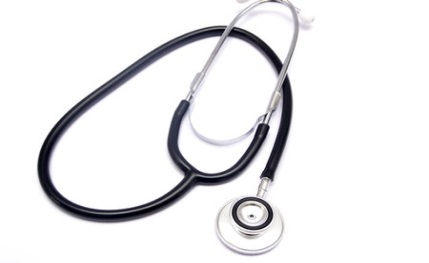 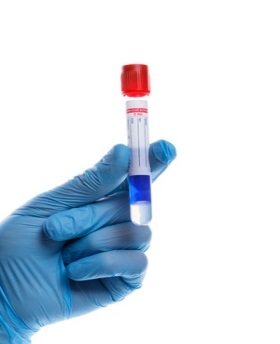 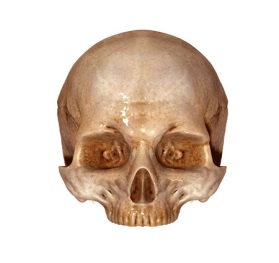 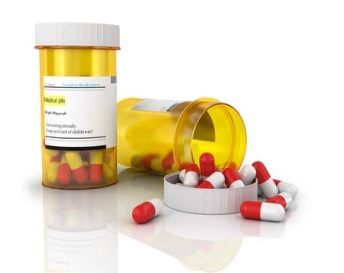 How do I choose which career is right for me?
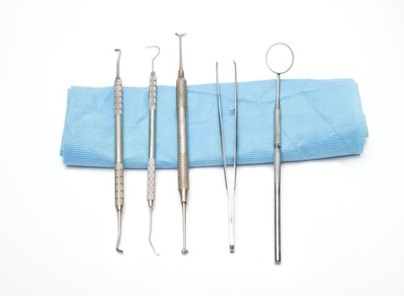 Consider length of education, salary, job duties, current/future staffing needs

And think about your interests and your personality type. For example…
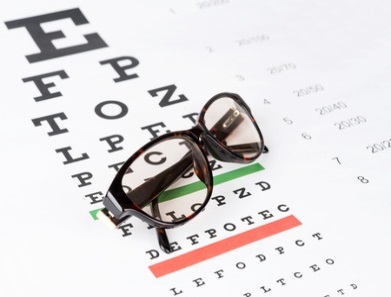 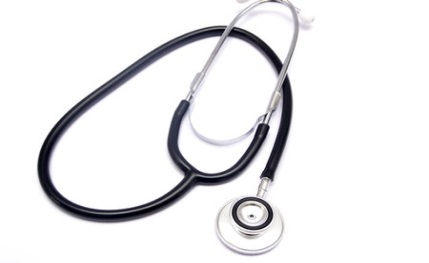 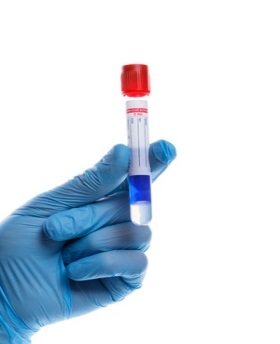 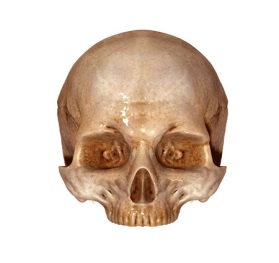 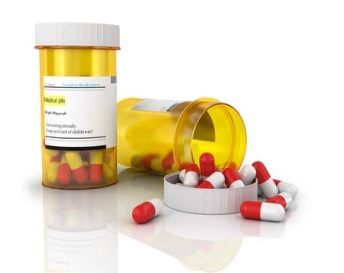 Are you a “doer”?
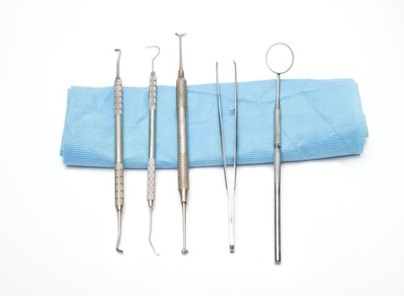 Athletic Trainer
Certified Nursing Assistant
Dental Laboratory Technician
Orthotist/Prosthetist
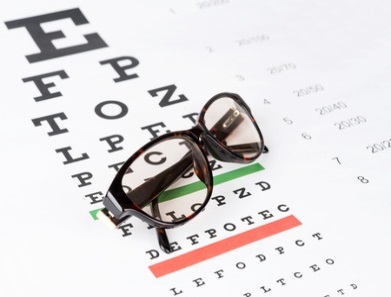 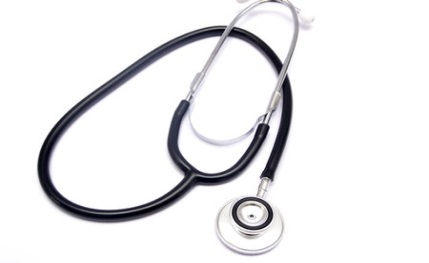 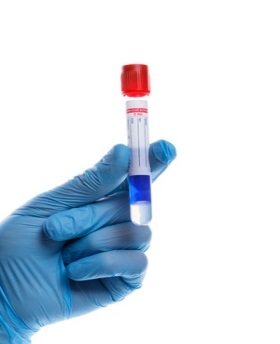 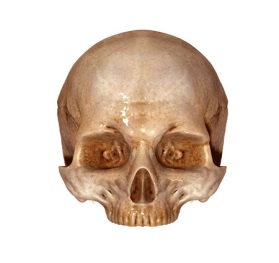 Athletic Trainer
What They Do: Evaluate 
And advise individuals to 
assist recovery from or 
avoid athletic-related 
injuries or illnesses, or 
maintain peak physical 
fitness. May provide first aid or emergency care.
	Education: at least a bachelor’s degree 	in athletic training or a related program.
	Median salary in SD: $40,600
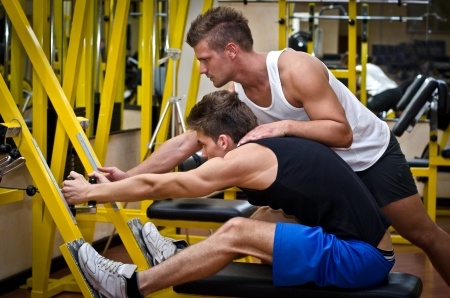 Certified Nursing Assistant
What They Do: Provide basic patient care under direction of nursing
staff. Perform duties 
such as feed, bathe, 
dress, groom, or move
patients, or change 
linens. May transfer or
transport patients. 
Includes nursing care attendants, nursing aides, and nursing attendants.
	Education: complete occupational training 	and certification.
	Median Salary in SD: $22,600
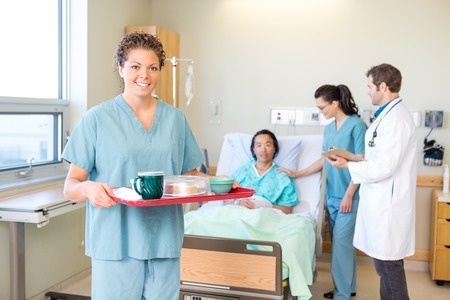 Dental Laboratory Technician
What They Do: Construct and repair full or partial dentures or dental appliances such as crowns and bridges. 

				Education: at least a 				high school diploma.
				Median Salary in SD: 				$30,600
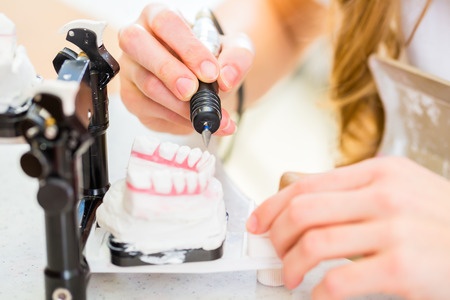 Orthotist/Prosthetist
What They Do: Design, measure, fit, and adapt orthopedic braces, appliances or prostheses, such as limbs or facial parts for patients with disabling conditions.
				Education: A master’s 				degree in orthotics or 				prosthetics.
				Median Salary in SD: 				$59,100
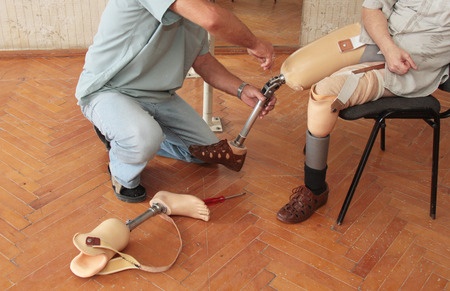 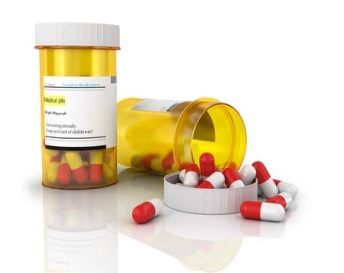 Are you an active person?
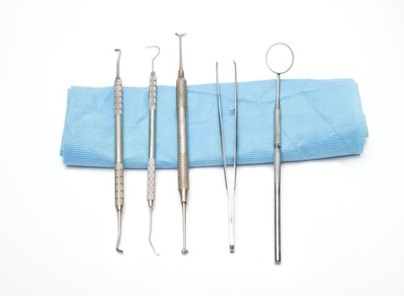 Chiropractor
Massage Therapist
Occupational Therapist
Occupational Therapy Assistant
Physical Therapist
Physical Therapist Assistant
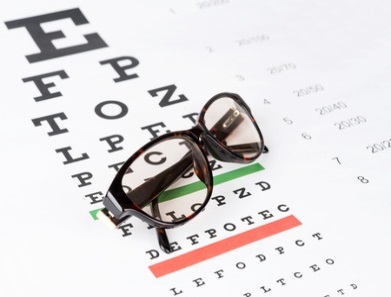 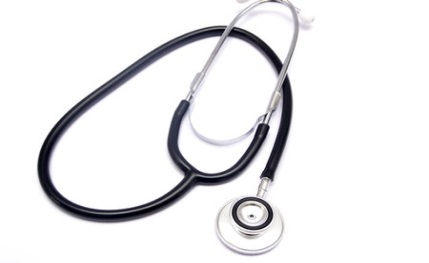 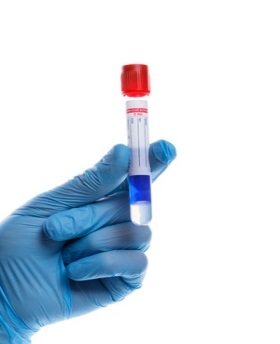 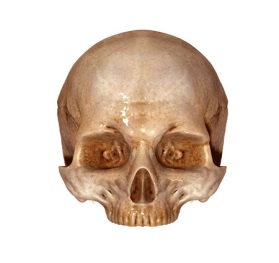 Chiropractor
What They Do: Assess, treat, and care for patients by manipulation of spine and musculoskeletal system. May provide spinal adjustment or address sacral or pelvic misalignment.
				Education: a doctoral 				or professional degree 				in chiropractic studies. 
				Median Salary in SD: 				$66,700
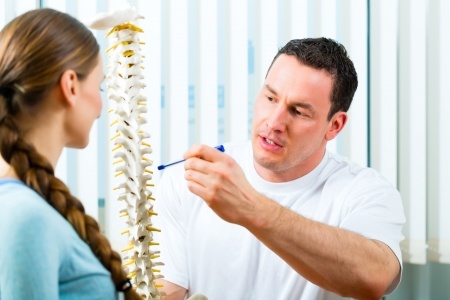 Massage Therapist
What They Do: Perform therapeutic massages of soft tissues and joints. May assist in the assessment of range of motion and muscle strength, or propose client therapy plans.
	Education: vocational training and post-	secondary certificate.
	Median Salary in SD: 
	$31,000
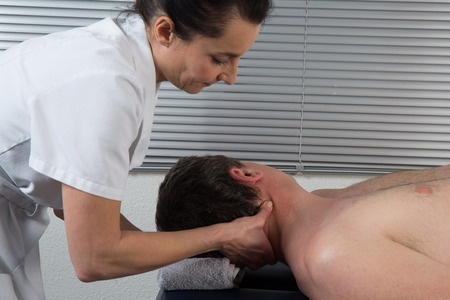 Occupational Therapist
What They Do: Assess, plan, organize, and participate in rehabilitative programs that help build or restore vocational, homemaking, and daily living skills, as well as general independence, to persons with disabilities or developmental delays.
				Education: at least a 					master’s degree in 					occupational therapy.
				Median Salary in SD: 					$61,800
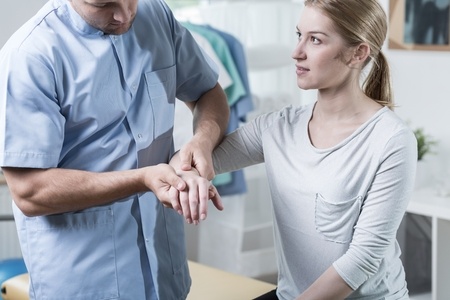 Occupational Therapy Assistant
What They Do: Assist occupational therapists in 				providing occupational 				therapy treatments and 				procedures. May, in 					accordance with State 				laws, assist in development 				of treatment plans, carry 				out routine functions, direct 				activity programs, and document the progress of treatments. 	
	Education: an associate’s degree in 	occupational therapy assistant studies or 	related program.
	Median Salary in U.S: $ 57,260 (*National data not SD)
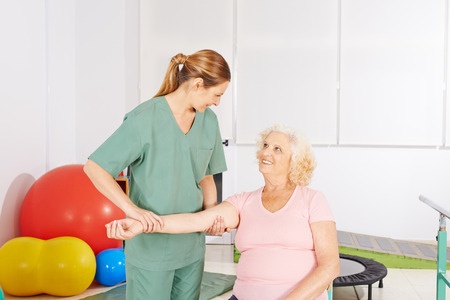 Physical Therapist
What They Do: Assess, plan, organize, and participate in rehabilitative programs that improve mobility, relieve pain, increase strength, and improve or correct disabling conditions resulting from disease or injury.
	Education: a doctoral 
	degree in physical 
	therapy.
	Median Salary in SD: 
	$71,200
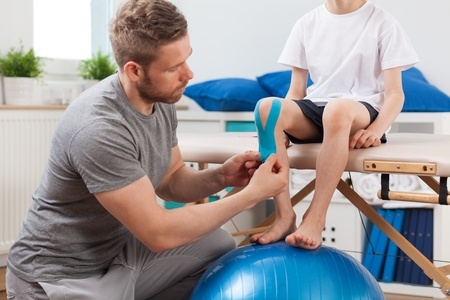 Physical Therapist Assistant
What They Do: Assist physical therapists in providing physical therapy treatments and procedures. May, in accordance with State laws, assist in the development of treatment plans, carry out routine functions, document the progress of treatment, and modify specific treatments in accordance with patient status and within the scope of treatment plans established by a physical therapist. 
				Education: at least an 					associate’s degree from 				a physical therapy assistant 				program.
				Median Salary in SD: $34,700
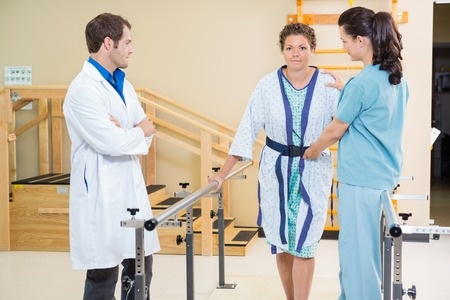 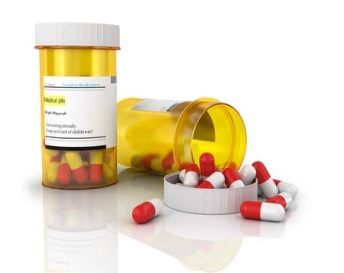 Are you an analyst?
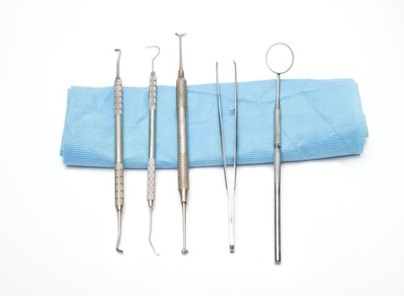 Cardiovascular Technologist
Diagnostic Medical Sonographer
Medical Laboratory Technician
Pharmacy Technician
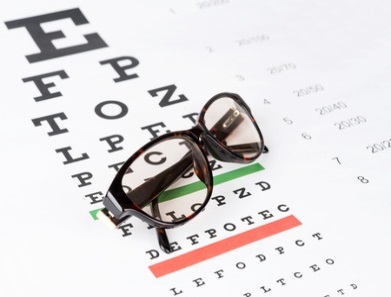 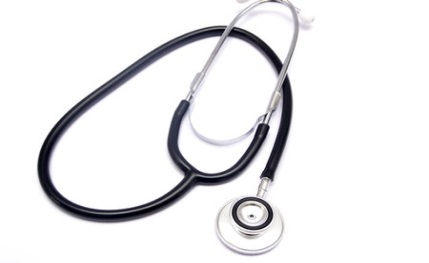 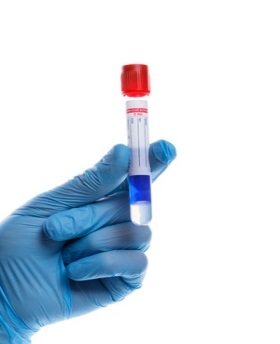 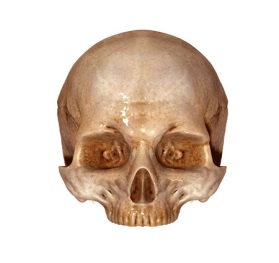 Cardiovascular Technologist
What They Do: Conduct tests on pulmonary or cardiovascular systems of patients for diagnostic purposes. May 
conduct or assist in 
electrocardiograms, 
cardiac catheterizations, 
pulmonary functions, lung 
capacity, and similar tests. 
	Education: at least an associate’s 	degree in cardiovascular technology or 	a related program.
	Median Salary in SD: $45,400
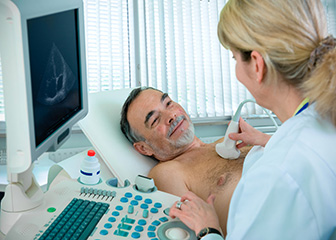 Diagnostic Medical Sonographer
What They Do: Produce 
ultrasonic recordings of 
internal organs for use 
by physicians.
	Education: at least 
	an associate’s 	degree in medical 	sonography or a related program.
	Median Salary in SD: $55,400
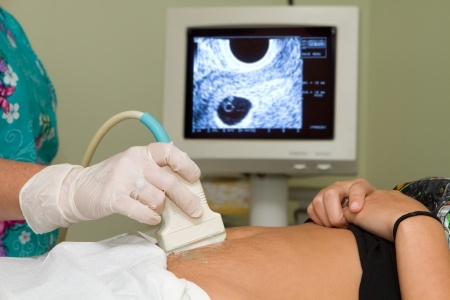 Medical Laboratory Technician
What They Do: Perform routine medical laboratory tests for the diagnosis, treatment, and prevention of disease. May work under the supervision of a medical technologist.
				Education: an associate’s 				degree in medical 					technology or related 				program.
				Median Salary in SD: 				$34,600
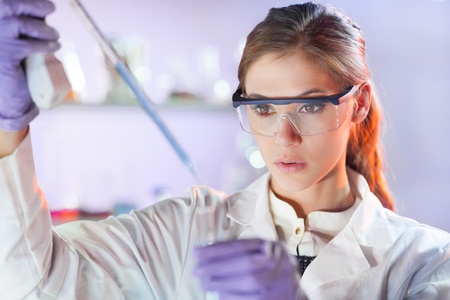 Pharmacy Technician
What They Do: Prepare medications under the direction of a pharmacist. May measure, mix, count out, label, and record amounts and dosages of medications according to prescription orders.
				Education: complete 				vocational training or 				complete a pharmacy 				technology program.
				Median Salary in SD: 				$28,800
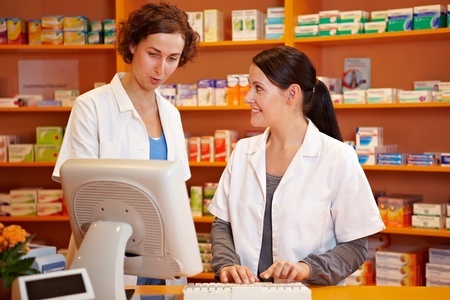 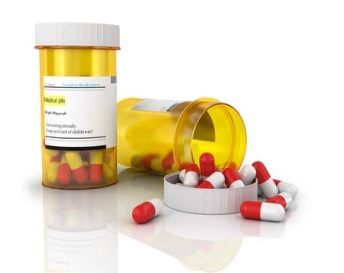 Are you a “people person”?
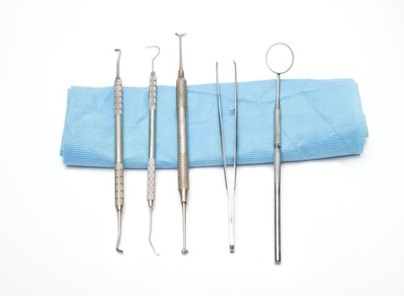 Counselor
Home Health Aide
Medical Assistant
Recreational Therapist
Rehabilitation Counselor
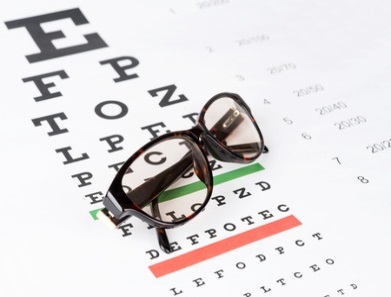 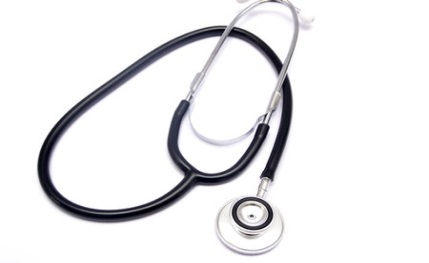 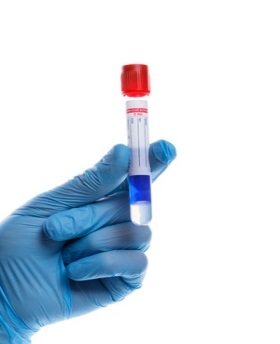 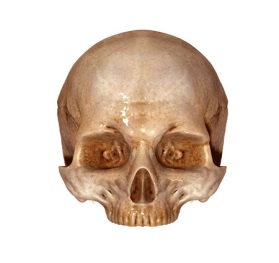 Counselor
What They Do: Counsel with emphasis on prevention. Work with individuals and groups to promote optimum mental and emotional health. May help individuals deal with issues associated with addictions and substance abuse; family, parenting, and marital problems; stress management; self-esteem; and aging.

	Education: a master’s 
	degree in counseling 
	or related program.
	Median Salary in SD: 
	$41,900
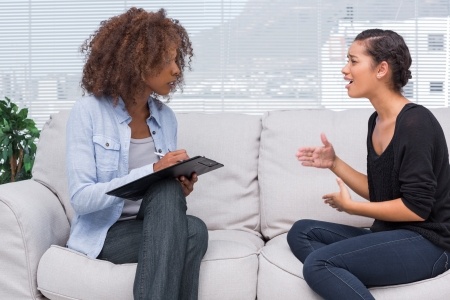 Home Health Aide
What They Do: Provide routine individualized healthcare such as changing bandages and dressing wounds, and applying topical medications to the elderly, convalescents, or persons with disabilities at the patient's home or in a care facility. Monitor or report changes in health status. May also provide personal care such as 					bathing, dressing, and 					grooming of patient.

				Education: complete 						occupational training.
				Median Salary in SD: $25,400
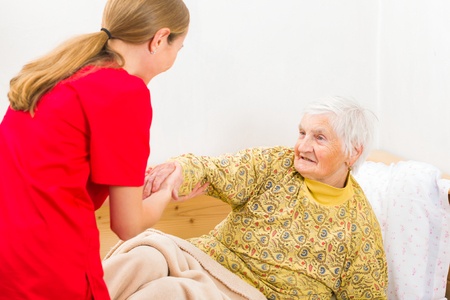 Medical Assistant
What They Do: Perform administrative and certain clinical duties under the direction of a physician. Administrative duties may include scheduling appointments, maintaining medical records, billing, and coding information for insurance purposes. Clinical duties may include taking and recording vital signs and medical histories, preparing patients for examination, drawing blood, and administering medications as directed by physician.

				Education: an associate’s 				degree in medical assisting or 				vocational training.
				Median Salary in SD: $27,600
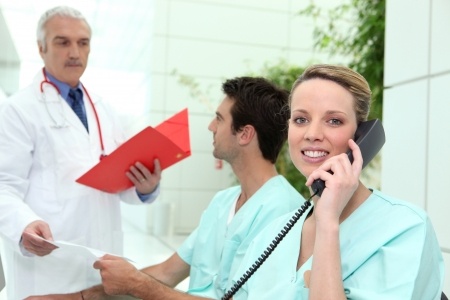 Recreational Therapist
What They Do: Plan, direct, or coordinate medically-approved recreation programs for patients in hospitals, nursing homes, or 
other institutions. Activities 
include sports, trips, 
dramatics, social activities, 
and arts and crafts. May 
assess a patient condition 
and recommend appropriate recreational activity. 

	Education: a bachelor’s degree in recreational 	therapy or related program.
	Median Salary in SD: $35,900
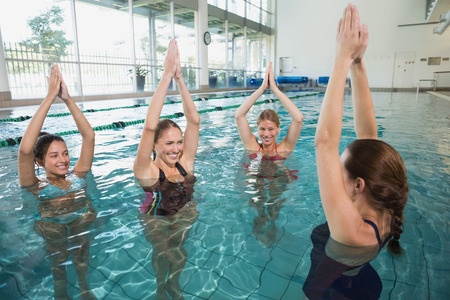 Rehabilitation Counselor
What They Do: Counsel individuals to maximize the independence and employability of persons coping with personal, social, and vocational difficulties that result from birth defects, illness, disease, accidents, or the stress of daily life. Coordinate activities for residents of care and treatment facilities. 
				Education: at least a 					bachelor’s degree in 					guidance counseling or 				psychology.
				Median Salary in SD:$36,000
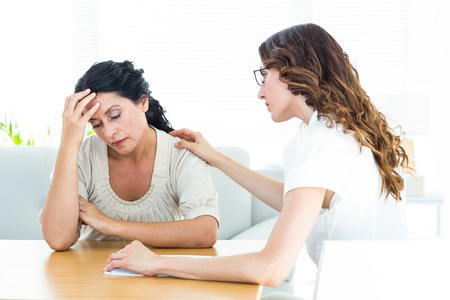 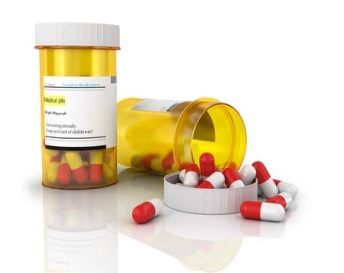 Are you into computers and technology?
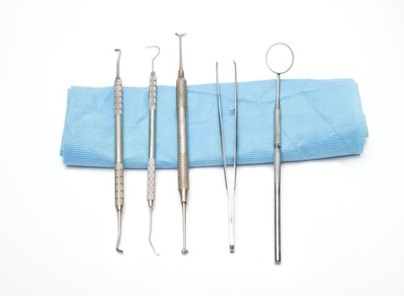 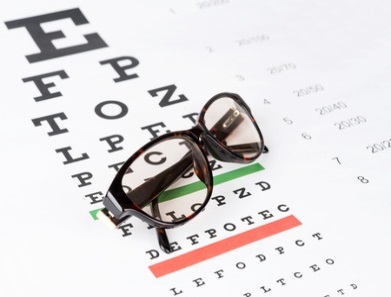 Biomedical Technician
Medical Records and Health Information Technician
Medical Transcriptionist
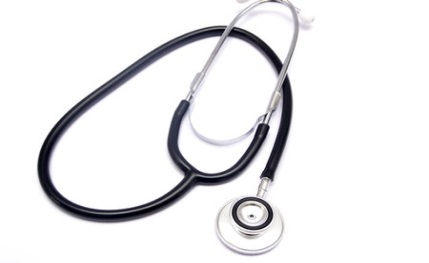 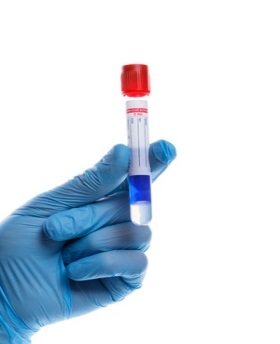 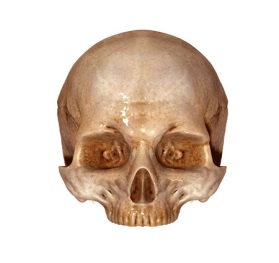 Biomedical Technician
What They Do: Test, adjust, or repair biomedical or electro-medical equipment. 

				Education: an associate’s 					degree in biomedical 					equipment technology, 					electronics, or related 					program. 

	Median Salary in SD: $48,900
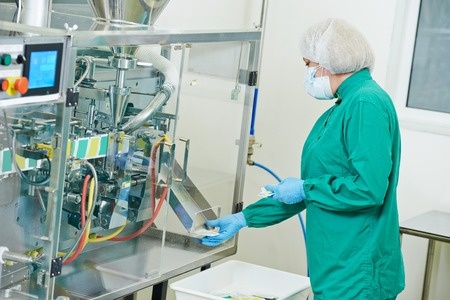 Medical Records and Health Information Technician
What They Do: Compile, process, and maintain medical records of hospital and clinic patients in a manner consistent with medical, administrative, ethical, legal, and regulatory requirements of the health care system. Process, maintain, compile, and report patient information for health requirements and standards in a manner consistent with the healthcare industry's numerical coding system. 

				Education: an associate’s 				degree in medical records 				technology, medical 					transcription, or related 					program.
				Median Salary in SD: $33,600
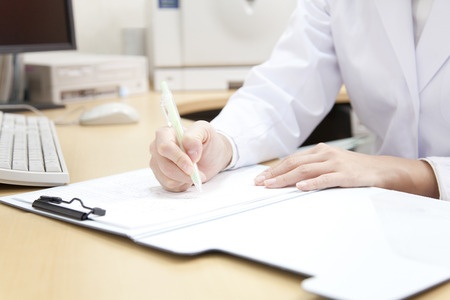 Medical Transcriptionist
What They Do: Transcribe medical reports recorded by physicians and other healthcare practitioners using various electronic devices, covering office visits, emergency room visits, diagnostic imaging studies, operations, chart reviews, and final summaries. Transcribe dictated reports and translate abbreviations into fully understandable form. Edit as necessary and return reports in either printed or electronic form for review and signature, or correction.

	Education: complete a 
	medical transcription 
	training program.

	Median Salary in SD: 
	$29,900
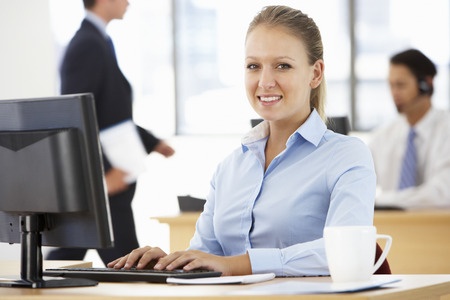 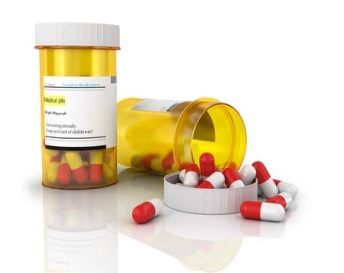 These are just a few examples of health careers
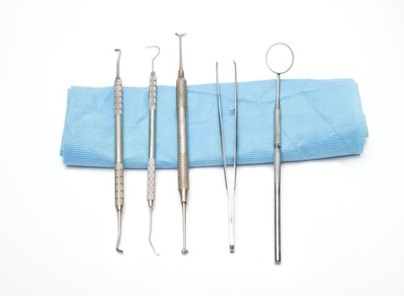 Acupuncturist
Audiologist
Biomechanist
Biomedical Engineer
Child Life Specialist
Clinical Psychologist
Dental Assistant
Dialysis Technician
Dietetic Technician
Electroneurodiagnostic Technologist
Environmental Health Specialist
Exercise Scientist
Genetic Counselor
Healthcare Social Worker
Microbiologist
Nurse Anesthetist
Nurse Practitioner
Opthalmic Laboratory Technician
Optometrist
Paramedic/EMT
Perfusionist
Podiatrist
Speech Language Pathologist
Surgical Technologist
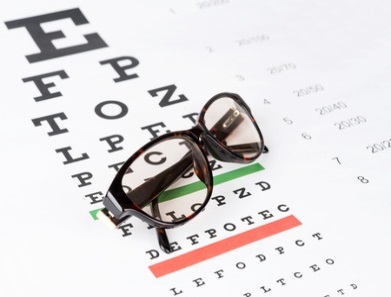 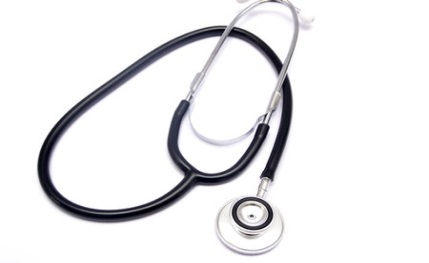 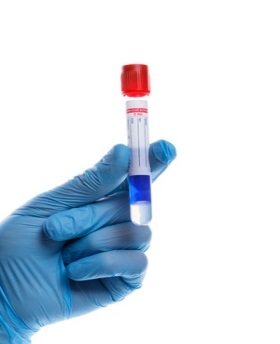 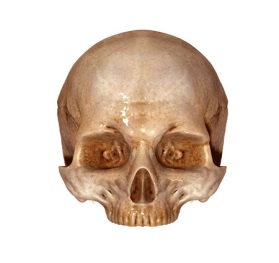 The list goes on and on!
So the next time you think about what  you want to do after high school…
Consider a career in the health field!
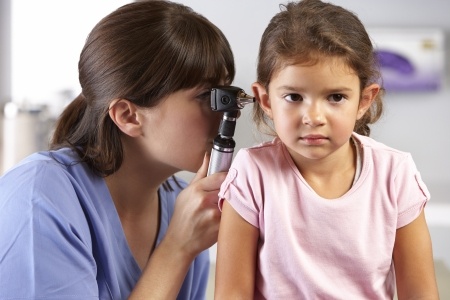 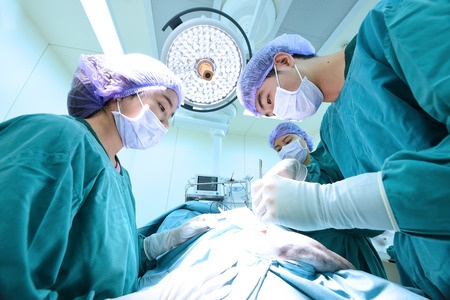 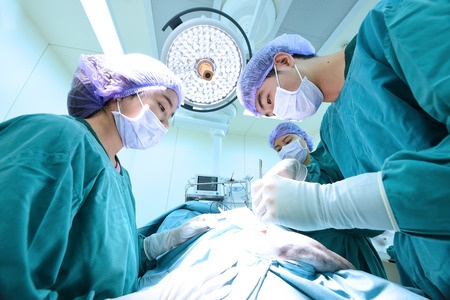 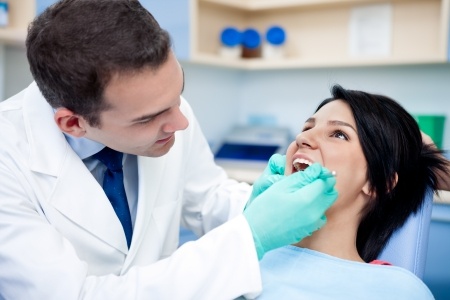 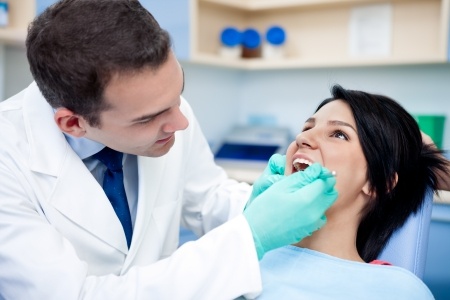 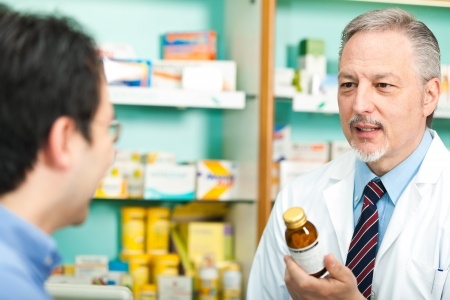 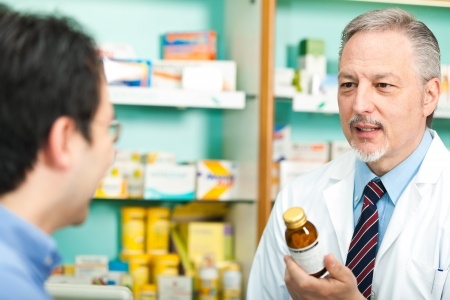 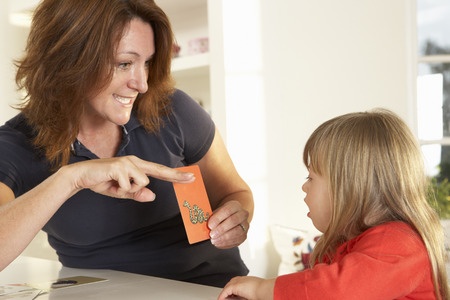 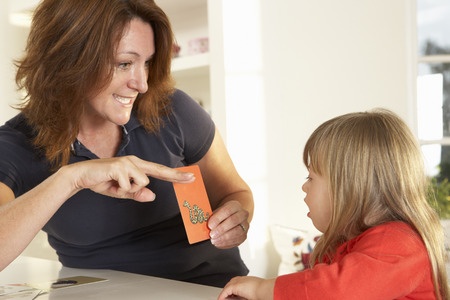 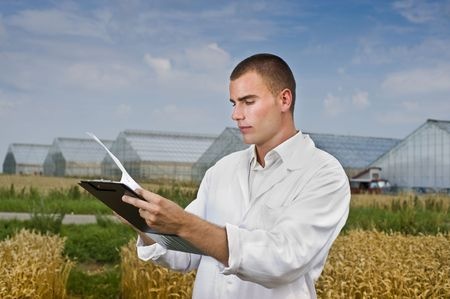 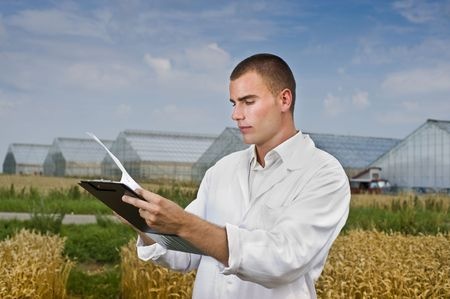 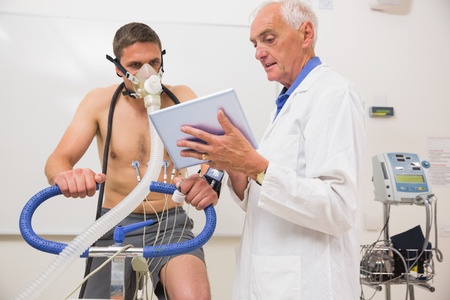 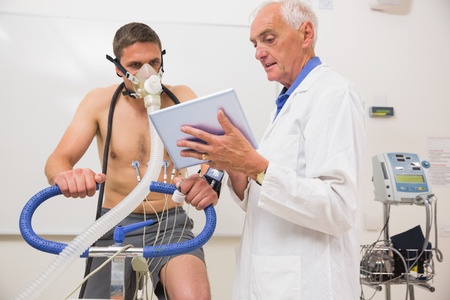 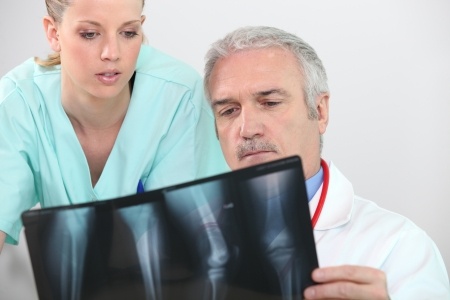 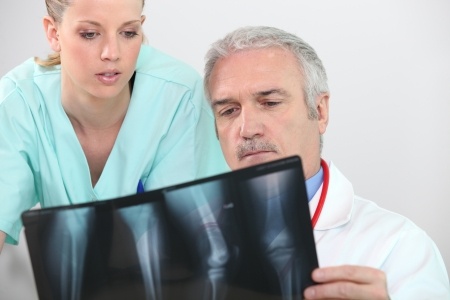 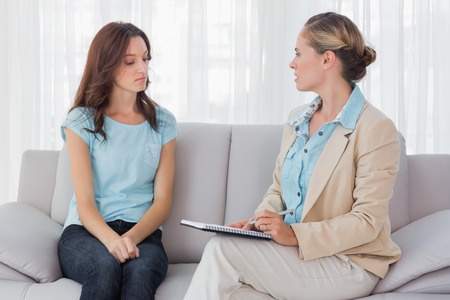 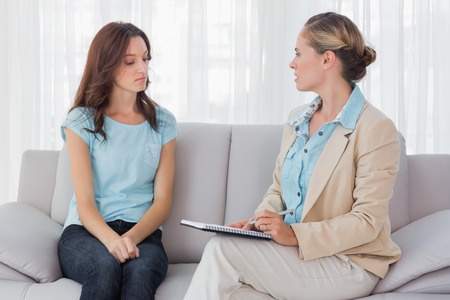 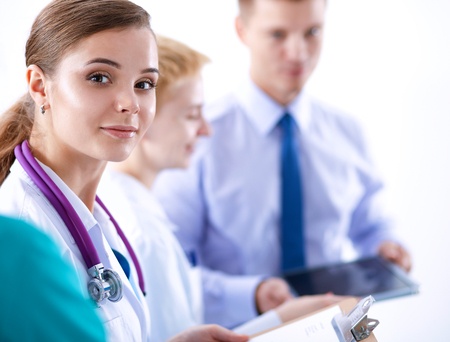 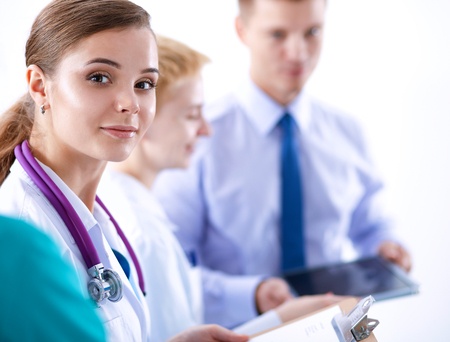 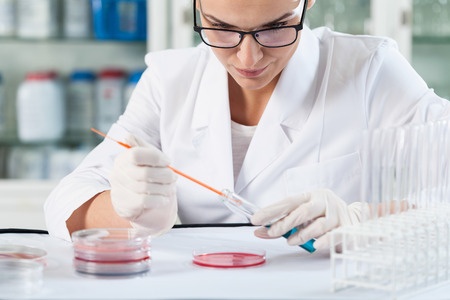 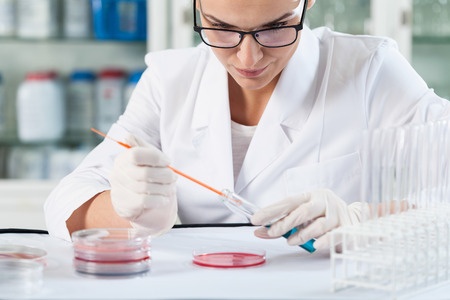 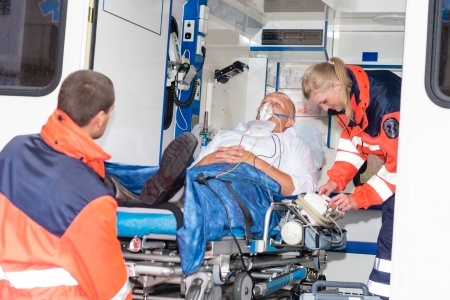 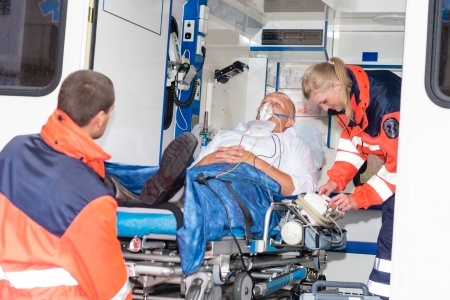 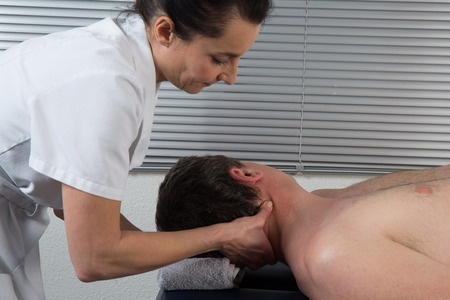 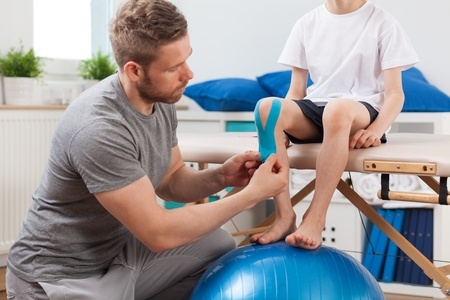 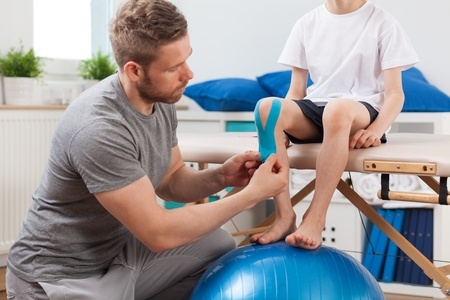 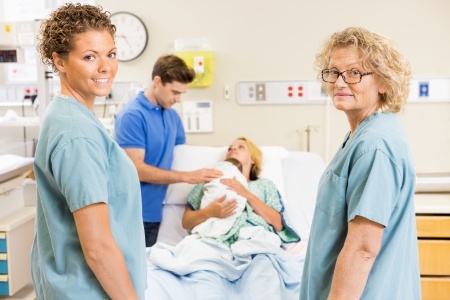 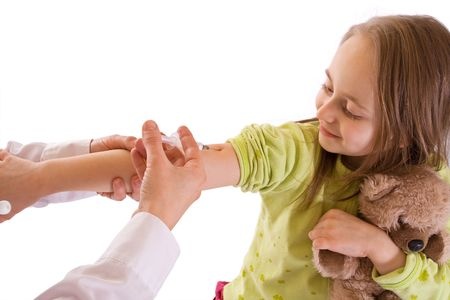 Resources
South Dakota Career InSite	www.sdjobs.org/careerinsite
South Dakota Occupational Profiles
	www.sdjobs.org/lmic/occprofiles
Career OneStop	www.careeronestop.org
O*Net Online	online.onetcenter.org



Updated November 2015.